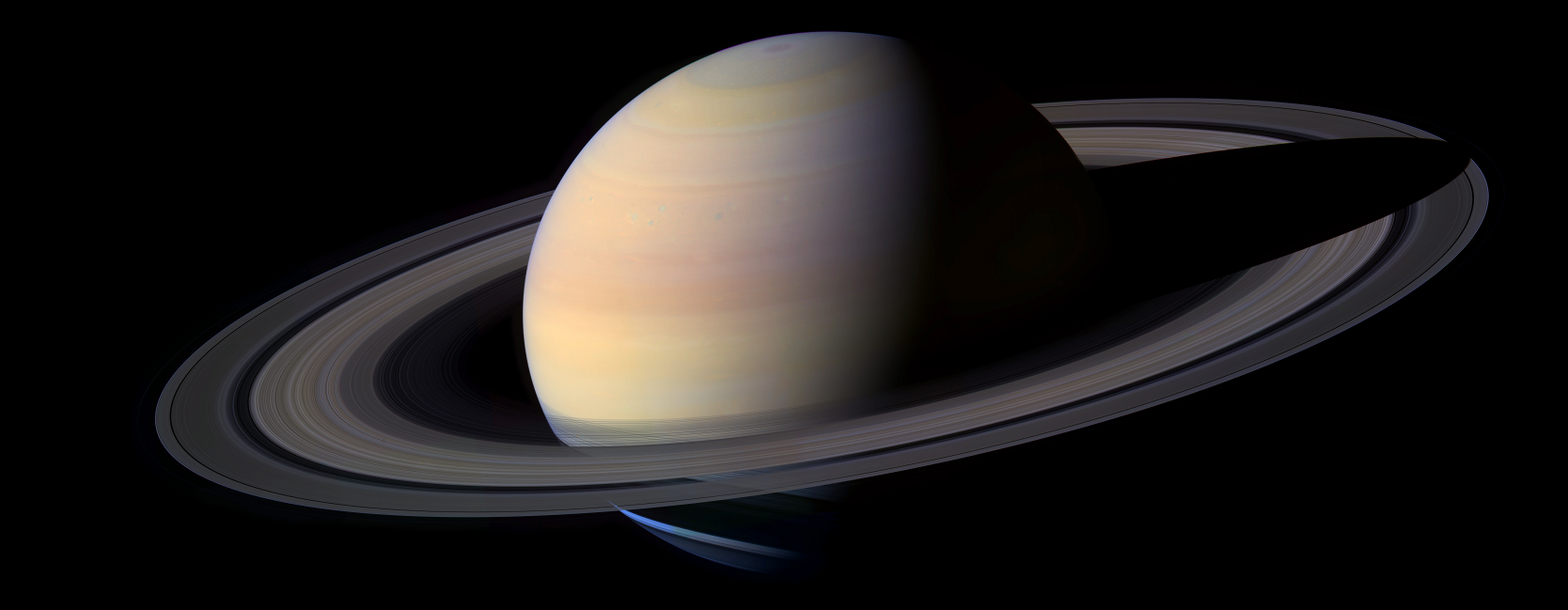 Sessão Astronomia
Sábado, 28 de março de 2015, às 21:00
Auditório do Observatório Dietrich Schiel
Entrada franca
Tema da Palestra:

 Júpiter: o Planeta Soberano

Palestrante: Victor Ivar van Halst (victor.halst@usp.br)
Sinopse

     O maior planeta do Sistema Solar sempre causou fascínio no imaginário de diversas culturas, e constantemente era associado à grandeza e à superioridade. Quando analisado mais a fundo, Júpiter e suas luas mostram características únicas, verdadeiros mundos que parecem vir da ficção científica. 

     Na Sessão Astronomia desta semana, serão apresentadas algumas características físicas de Júpiter e de suas luas além das últimas notícias envolvendo o planeta.
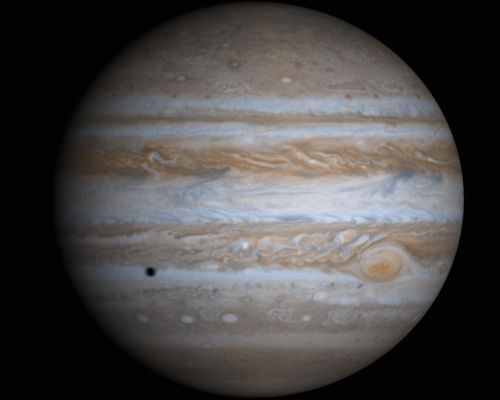 Júpiter, em imagem obtida pela espaçonave Cassini, a caminho de Saturno. Fonte da imagem: 
http://hypescience.com/os-grandes-misterios-de-jupiter/
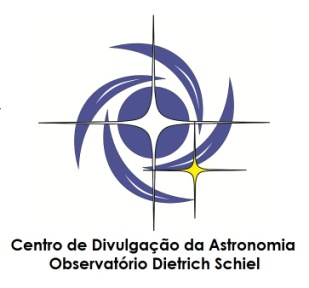 Maiores informações: (16) 3373-9191
Realização:
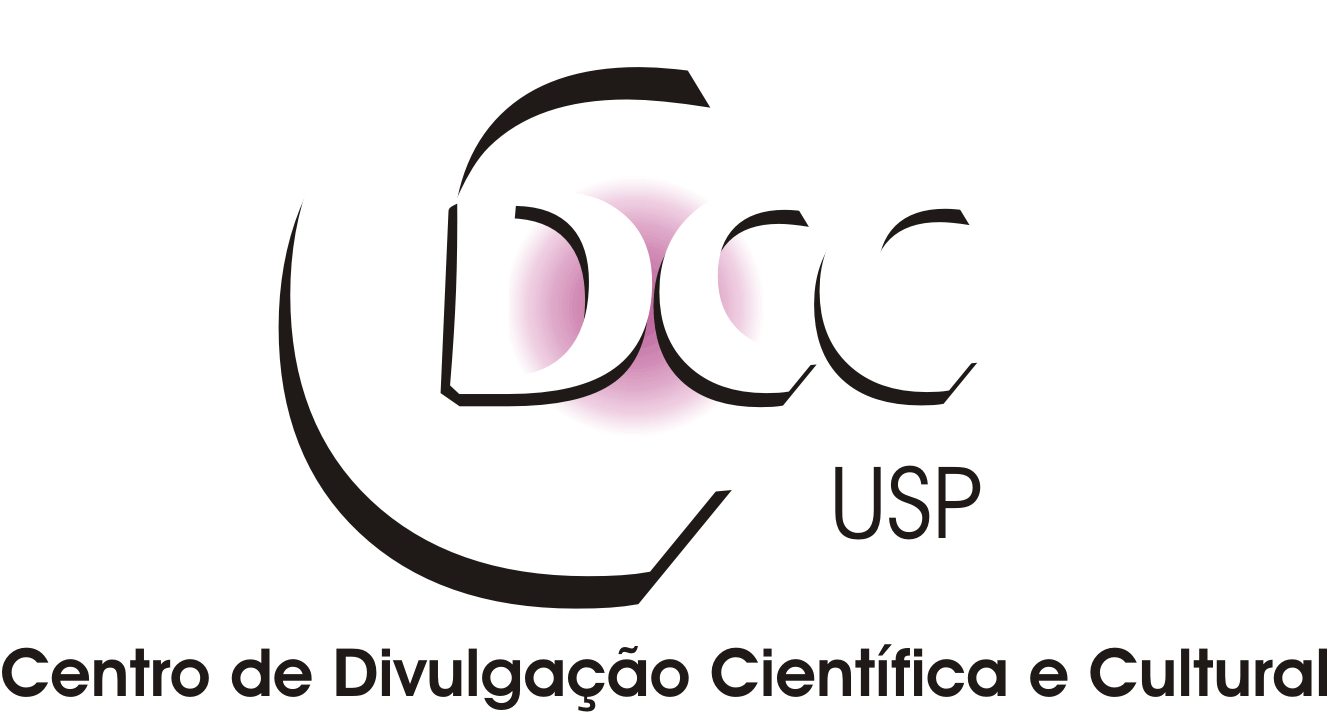